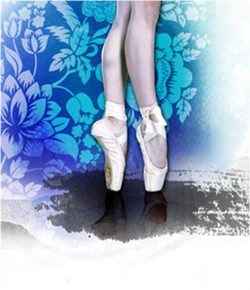 20XX
蓝色简约社团招新宣传PPT模板
适用于舞蹈社招新/社团策划宣传等
汇报时间：XX年XX月
汇报人：XXX
目录
CONTENTS
01
02
此处添加您的标题
此处添加您的标题
此处添加您的标题
此处添加您的标题
03
04
01
点击输入标题
There are many variations of passages but the majority havesuffered alteration in some form, by injected.
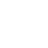 输入标题
请在此处输入您的文本，或者复制您的文本粘贴
输入标题
请在此处输入您的文本，或者复制您的文本粘贴
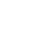 输入标题
输入标题
请在此处输入您的文本，或者复制您的文本粘贴
请在此处输入您的文本，或者复制您的文本粘贴请在此处输入您的文本，或者复制您的文本粘贴
输入标题
请在此处输入您的文本，或者复制您的文本粘贴
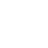 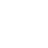 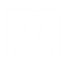 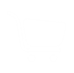 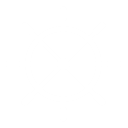 单击此处添加标题单击此
处添加标题单击此处添加
单击此处添加标题单击此
处添加标题单击此处添加
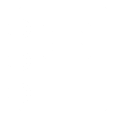 单击此处添加标题单击此
处添加标题单击此处添加
单击此处添加标题单击此
处添加标题单击此处添加
单击此处添加标题单击此
处添加标题单击此处添加
01
02
输入标题
输入标题
请在此处输入您的文本，或者复制您的文本粘贴
请在此处输入您的文本，或者复制您的文本粘贴
输入标题
输入标题
输入标题
输入标题
输入标题
04
03
输入标题
请在此处输入您的文本，或者复制您的文本粘贴
请在此处输入您的文本，或者复制您的文本粘贴
30%
55%
70%
15%
请在此处输入您的文本
请在此处输入您的文本，或者复制您的文本粘贴
请在此处输入您的文本，或者复制您的文本粘贴
请在此处输入您的文本，或者复制您的文本粘贴
请在此处输入您的文本，或者复制您的文本粘贴
04
03
02
01
输入标题
请在此处输入您的文本，或者复制您的文本粘贴.请在此处输入您的文本，或者复制您的文本粘贴
输入标题
输入标题
请在此处输入您的文本，或者复制您的文本粘贴.请在此处输入您的文本，或者复制您的文本粘贴
请在此处输入您的文本，或者复制您的文本粘贴.请在此处输入您的文本，或者复制您的文本粘贴
输入标题
请在此处输入您的文本，或者复制您的文本粘贴.请在此处输入您的文本，或者复制您的文本粘贴
02
点击输入标题
There are many variations of passages but the majority havesuffered alteration in some form, by injected.
单击输入标题
请在此处输入您的文本，或者复制您的文本粘贴.请在此处输入您的文本，或者复制您的文本粘贴
输入标题
输入标题
单击输入标题
请在此处输入您的文本，或者复制您的文本粘贴.请在此处输入您的文本，或者复制您的文本粘贴
输入标题
输入标题
输入标题
输入标题
请在此处输入您的文本，或者复制您的文本粘贴.请在此处输入您的文本，或者复制您的文本粘贴
请在此处输入您的文本，或者复制您的文本粘贴.请在此处输入您的文本，或者复制您的文本粘贴
请在此处输入您的文本，或者复制您的文本粘贴.请在此处输入您的文本，或者复制您的文本粘贴
请在此处输入您的文本，或者复制您的文本粘贴.请在此处输入您的文本，或者复制您的文本粘贴
单击输入标题
单击输入标题
请在此处输入您的文本，或者复制您的文本粘贴.请在此处输入您的文本，或者复制您的文本粘贴
单击输入标题
请在此处输入您的文本，或者复制您的文本粘贴.请在此处输入您的文本，或者复制您的文本粘贴
单击输入标题
请在此处输入您的文本，或者复制您的文本粘贴.请在此处输入您的文本，或者复制您的文本粘贴
02
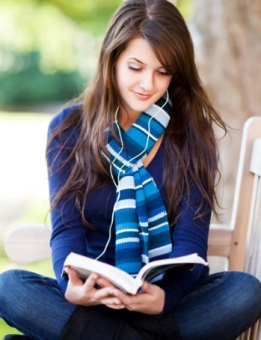 请输入标题
请在此处输入您的文本，或者复制您的文本粘贴.请在此处输入您的文本，或者复制您的文本粘贴
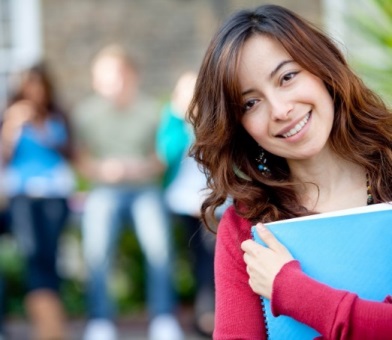 请输入标题
请在此处输入您的文本，或者复制您的文本粘贴.请在此处输入您的文本，或者复制您的文本粘贴
请输入标题
01
03
点击输入标题
There are many variations of passages but the majority havesuffered alteration in some form, by injected.
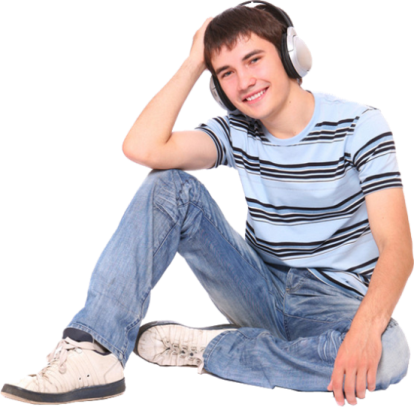 01
02
请输入标题
请输入标题
请在此处输入您的文本，或者复制您的文本粘贴.请在此处输入您的文本，或者复制您的文本粘贴
请在此处输入您的文本，或者复制您的文本粘贴.请在此处输入您的文本，或者复制您的文本粘贴
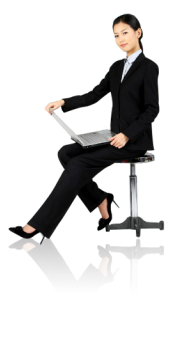 03
请输入标题
请在此处输入您的文本，或者复制您的文本粘贴.请在此处输入您的文本，或者复制您的文本粘贴
点击添加文本
点击添加文本
点击添加文本
点击输入简要文本内容，文字内容需概况精炼的说明该分项内容
点击输入简要文本内容，文字内容需概况精炼的说明该分项内容
点击输入简要文本内容，文字内容需概况精炼的说明该分项内容
3
1
5
2
4
6
点击添加文本
点击添加文本
点击添加文本
点击输入简要文本内容，文字内容需概况精炼的说明该分项内容
点击输入简要文本内容，文字内容需概况精炼的说明该分项内容
点击输入简要文本内容，文字内容需概况精炼的说明该分项内容
01
添加标题
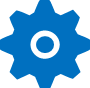 单击添加文本单击添加文本单击添加文本单击添加文本单击添加文本单击添加文本单击添加文本
02
添加标题
添加标题
添加标题
单击添加文本单击添加文本单击添加文本单击添加文本单击添加文本单击添加文本单击添加文本
单击添加文本单击添加文本单击添加文本单击添加文本单击添加文本单击添加文本单击添加文本
单击添加文本单击添加文本单击添加文本单击添加文本单击添加文本单击添加文本单击添加文本
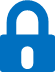 03
04
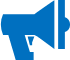 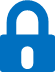 点击此处输入文字点击此处输入文字点击此处输入文字
点击此处输入文字点击此处输入文字点击此处输入文字
点击此处输入文字点击此处输入文字点击此处输入文字
04
点击此处输入文字点击此处输入文字点击此处输入文字
点击此处输入文字点击此处输入文字点击此处输入文字
03
点击此处输入文字点击此处输入文字点击此处输入文字
点击此处输入文字点击此处输入文字点击此处输入文字
02
点击此处输入文字点击此处输入文字点击此处输入文字
点击此处输入文字点击此处输入文字点击此处输入文字
01
04
点击输入标题
There are many variations of passages but the majority havesuffered alteration in some form, by injected.
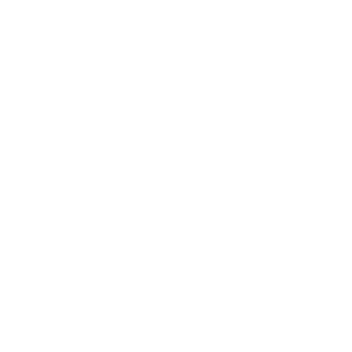 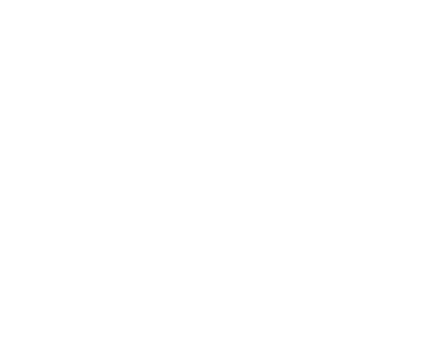 单击添加文本单击添加文本单击添加文本单击添加文本单击添加文本单击添加文本单击添加文本单击添加文本
添加标题
添加标题
02
01
03
添加标题
单击添加文本单击添加文本单击添加文本单击添加文本单击添加文本单击添加文本单击添加文本单击添加文本
单击添加文本单击添加文本单击添加文本单击添加文本单击添加文本单击添加文本单击添加文本单击添加文本
添加标题
单击添加文本单击添加文本单击添加文本单击添加文本单击添加文本单击添加文本单击添加文本单击添加文本单击添加文本单击添加文本单击添加文本单击添加文本单击添加文本单击添加文本单击添加单击添加文本单击添加文本单击添加文本单击添加文本单击添加文本单击添加文本单击添加文本单击添加文本单击添加文本单击添加文本单击添加文本单击添加文本
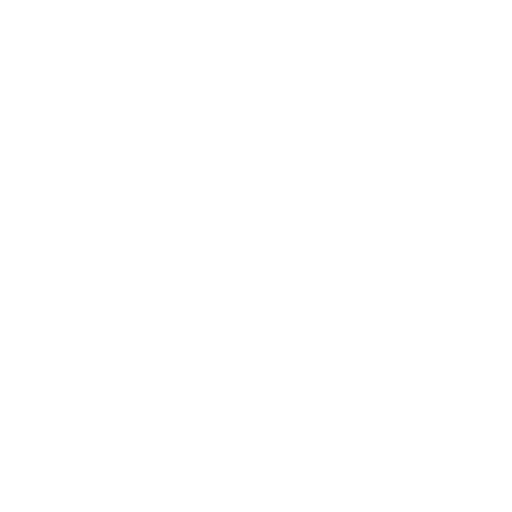 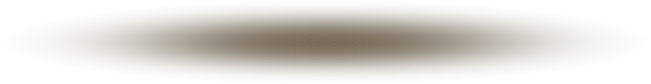 01
点击输入详细的文字说明或复制文本粘帖自此点击输入详细的文字说明
点击此处添加标题
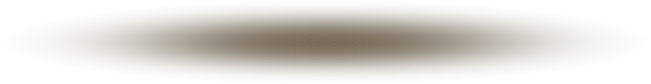 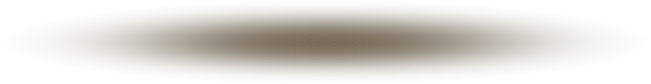 02
点击输入详细的文字说明或复制文本粘帖自此点击输入详细的文字说明
点击此处添加标题
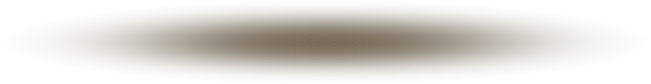 点击输入详细的文字说明或复制文本粘帖自此点击输入详细的文字说明
03
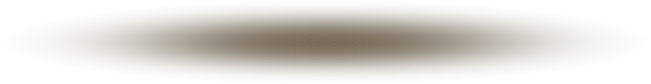 点击此处添加标题
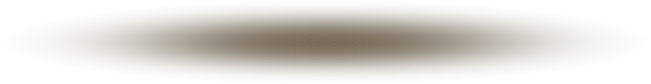 04
点击输入详细的文字说明或复制文本粘帖自此点击输入详细的文字说明
点击此处添加标题
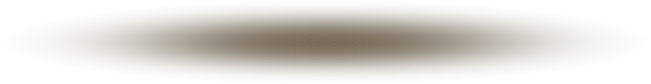 点击此处添加标题
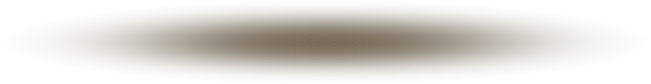 单击添加标题
请在此添加内容请在此添加内容请在此添加内容请在此添加内容请在此添加内容请在此添加内容请在此添加内容请在此添加内容请在此添加内容请在此添加内容请在此添加内容请在此添加内容请在此添加内容请在此添加内容请在此添加内容请在此添加内容请在此添加内容请在此添加内容请在此添加内容请在此添加内容请在此添加内容请在此添加内容请在此添加内容
延时符
添加标题
在此录入上述图表的描述说明，录入上述图表的描述说明。
标题
添加标题
在此录入上述图表的描述明，在此录入上述图表的描述说
45%
关键词
55%
添加标题
在此录入上述图表的综合描述说明，在此录入上述图表的上述图表的综合描述说明入。在此录入上述图表的综合描述说明，在此录入上述图表的上述图表的综合描述说明入。
延时符
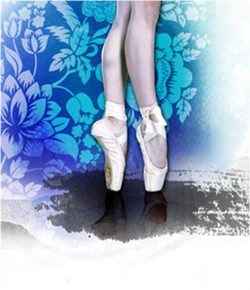 20XX
演讲完毕 谢谢您的观看
适用于舞蹈社招新/社团策划宣传等
汇报时间：xx年xx月
汇报人：XXX